2021.09～スカッシュ改編
スケジュール
※変更となる場合がございます。
7/15（木）料金表及びタイムテーブル（仮）の告知

7/15（木）～  7/23（祝金）
　　　　　グループレッスン受講希望クラスアンケート調査
　　　　　※ご要望も頂戴しております。用紙に記入後、提出ください。

7/23（祝金）～  7/25（日）
　　　　　タイムテーブルの再編（調整）

7/27（火）9月タイムテーブル確定版の案内開始

7/27（火）～  8/1（日）
　　　　　優先受付（※2021.08月グループレッスン在籍者）

8/3（火）～  8/8（日）
　　　　　川西店会員グループレッスンの申し込み受付
　　　　（第3希望まで記入可）

8/8（日）営業終了後、レッスン受講者の確定
　　　　  ※定員オーバークラスの抽選実施

8/10（火）～  8/13（金）                希望枠外れた方の調整（個別連絡）

8/15（日）グループレッスンの所属発表

8/17（火）～　スカッシュ会員（外部）の募集開始
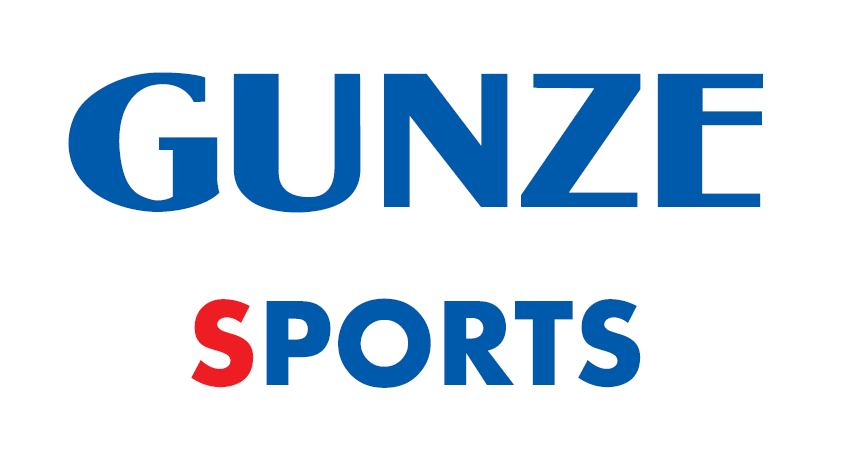